Inviting diverse identities into Ancient Greek PhilosophyJET Capstone, Spring 2024
Dawn Jacob
PhD Candidate, Philosophy
University of Colorado Boulder
See speaker notes for more details related to each slide.
The issue
Introduction to Ancient Greek Philosophy [PHIL1010] is a central course in my teaching portfolio. 
All the figures we study in this course read as dead, male, and white. 
My students are alive and diverse.
[Speaker Notes: Additional issues: 
Students are unclear how to “do” philosophy, having not encountered it in K-12, and can too easily treat my approach as normative.
Students can underestimate the value of creativity and feel scared to be creative. But it is our own individual talents, interests, and perspectives that make for creative philosophy.]
“A culturally-affirming learning experience entails…”mirroring” diverse students in course content, perspectives, and materials.”
Wood and Harris, “Employing Equity Minded & Culturally-Affirming Teaching and Learning Practices in Virtual Learning Communities” (webinar, CORA, March 27, 2020) https://www.youtube.com/watch?v=aMrf_MC5COk
[Speaker Notes: Challenges to mirroring in this class: 
There is diversity in ancient philosophy, but ancient Indian and Chinese philosophy (the two other major concurrent traditions) have no place in a Greek Philosophy course.
There isn’t a lot of obvious intercultural dialogue in 4th c BCE philosophy.
Relying on secondary literature is unhelpful. 
It is challenging for lower-division students, and the primary texts are already challenging enough. 
Much of it is by white, male researchers.]
Goal
Support student experiences of relevance and belonging with a pair learning activities that deliberately invite diverse identities and perspectives into a class where opportunities for mirroring are limited.
Review disciplinary pedagogy literature for further ideas.
Action Plan (major steps)
Design in-class activity and homework activity for use early in course (weeks 1-3); align with course goals.
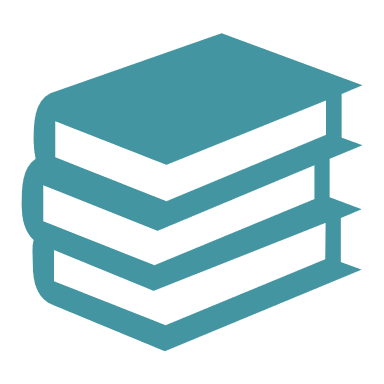 Deploy in course
Collect feedback at midterm or final evaluations.-- “Reflecting on your experience in class, how does your particular set of life experiences, skills, and interests contribute to your ability to do philosophy? Please share an example.”
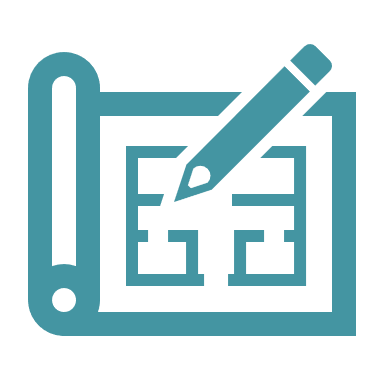 Reflect & Revise
details on next slide
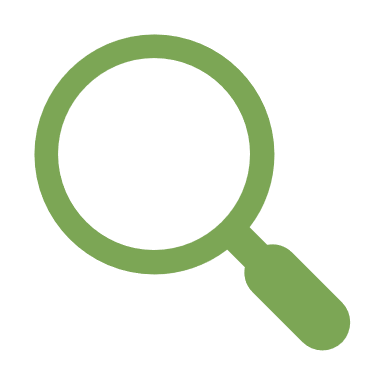 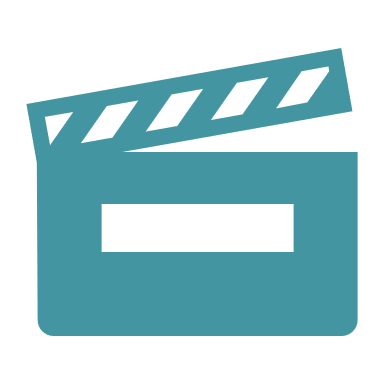 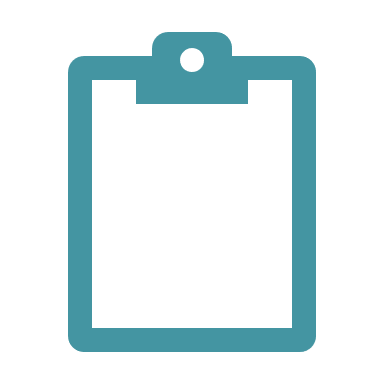 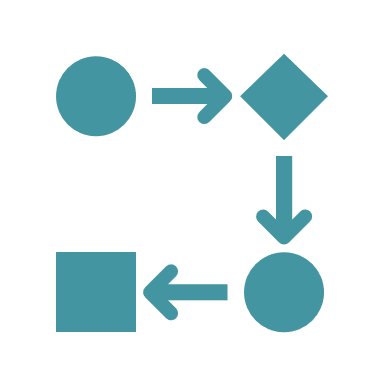 [Speaker Notes: About collecting feedback: 
I will be curious to see whether students will refer back to the new set of learning activities in answering the question.  Simply asking the question itself is intended to reinforce my belief that each student arrives to class with a particular background that empowers them to do interesting philosophy.]
In-class and Homework Activities (ideas)
[Speaker Notes: Philosophical stories
Karl Popper’s critique of Plato’s politics as totalitarian. His experience: Born in Vienna, Jewish family background, Focused on developing his career to escape Nazism. Went to UK in the mid 30s and then to New Zealand until the war was over. The rise of totalitarian ideology and the threat is posed was a driving philosophical concern
Charles Mills (1951-2021), Jamaican philosopher who worked in US universities. Revolutionized the way race is considered in political philosophy. In particular, he pushed back against a still dominant trend in political philosophy that theorizes from an idealized position. Such a theory cannot account for the realities of oppression. 
Nel Noddings (1929-2022), American feminist philosopher. One of her significant contributions is her 1980s work developing an ethics of care, which has since been developed by other feminist philosophers. This approach to ethics assigns significant ethical importance to the roles of relationships and dependencies in human life. (Ethics that grows out of a focus on human care-giving relationships)

Homework Assignment
Step 1: reading response
Crafting the reading response assignment is key. First, I want to pair this with a text that can provoke a wide variety of responses (e.g. The Apology, Crito). Next, I want to craft a question to respond to that invites a variety of responses, that engages students in the philosophical process, but which will not lead to unreflective assertion or merely sharing the origin of an idea.  In service of the last point, I do NOT want to ask students to explicitly think from their identity positions; rather, I want to assume that positionality always influences thinking and ask them to reflect on that in the second, reflective  step. 
Example: Socrates makes several claims in support of his conclusion that (….). Identify which of these claims you think is most obviously false, or most likely to be mistaken. Describe your reasons for thinking this claim is wrong. Write your reasons as though you are convincing someone who is skeptical of your claims; don’t presume your reader will agree with your claims.
Example: Socrates says “…”.  It’s not 100% what this statement means in context.  Explain carefully and completely what you take this statement to mean, and provide reasons for your interpretation. 
Example:  Socrates makes several arguments in support of his staying in prison in the Crito.  Which argument do you find most compelling? Explain what about this argument makes it stronger than the others in your eyes. 
Step 2: share
I want students to read each others’ responses so that they can appreciate the range of ideas that emerged in their class. Ultimately they will recognize that their idea is philosophically valuable not despite it’s uniqueness, but in part because of it.
Step 3: reflect
After reading their classmates’ work, students do a short reflection considering how their own response to the reading was informed by their individual positions/perspectives. I am still working out how to word this part of the assignment. 
Idea: Think about your response in the context of the responses from the entire class. What ideas made your response uniquely yours?  For example, in responding to the text, what did you notice that not everyone else noticed? What vexed you that others found untroubling (or vice versa)? Next, articulate at least one connection between your response to the reading and your unique life experiences, skills, and perspective. To do this, consider how your particular position in the world produces a unique and valuable way of seeing the text we all read.]
Suggestions and feedback appreciated
daja0116@colorado.edu